2024年11月10日
主日崇拜

教会聚会
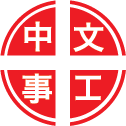 中文崇拜：每周日上午  9:30 , Baskin Chapel
中文主日學：每周日上午 11:00 , 教室2140B
  生命團契：每周五晚上  6:30 , 教室2103
请大家安静，预备心
祈禱
Prayer
奉獻祈禱
Offertory Prayer
John 約翰福音
20:1-10
John 約翰福音
20:19-23
1 七日的第一日清早，天还黑的时候，抹大拉的马利亚来到坟墓那里，看见石头从坟墓挪开了。
2 就跑来见西门彼得，和耶稣所爱的那个门徒，对他们说，有人把主从坟墓里挪了去，我们不知道放在哪里。

1 Early on the first day of the week, while it was still dark, Mary Magdalene went to the tomb and saw that the stone had been removed from the entrance.
2 So she came running to Simon Peter and the other disciple, the one Jesus loved, and said, "They have taken the Lord out of the tomb, and we don't know where they have put him!"
3 彼得和那门徒就出来，往坟墓那里去。
4 两个人同跑，那门徒比彼得跑得更快，先到了坟墓。

3 So Peter and the other disciple started for the tomb.
4 Both were running, but the other disciple outran Peter and reached the tomb first.
5 低头往里看，就见细麻布还放在那里。只是没有进去。
6 西门彼得随后也到了，进坟墓里去，就看见细麻布还放在那里。

5 He bent over and looked in at the strips of linen lying there but did not go in.
6 Then Simon Peter, who was behind him, arrived and went into the tomb. He saw the strips of linen lying there,
7 又看见耶稣的裹头巾，没有和细麻布放在一处，是另在一处卷着。
8 先到坟墓的那门徒也进去，看见就信了。

7 as well as the burial cloth that had been around Jesus' head. The cloth was folded up by itself, separate from the linen.
8 Finally the other disciple, who had reached the tomb first, also went inside. He saw and believed.
9 因为他们还不明白圣经的意思，就是耶稣必要从死里复活。
10 于是两个门徒回自己的住处去了。

9 (They still did not understand from Scripture that Jesus had to rise from the dead.)
10 Then the disciples went back to their homes,
19 那日，（就是七日的第一日）晚上，门徒所在的地方，因怕犹太人，门都关了。耶稣来站在当中，对他们说，愿你们平安。
20 说了这话，就把手和肋旁，指给他们看。门徒看见主，就喜乐了。

19 On the evening of that first day of the week, when the disciples were together, with the doors locked for fear of the Jews, Jesus came and stood among them and said, "Peace be with you!"
20 After he said this, he showed them his hands and side. The disciples were overjoyed when they saw the Lord.
21 耶稣又对他们说，愿你们平安。父怎样差遣了我，我也照样差遣你们。
22 说了这话，就向他们吹一口气，说，你们受圣灵。

21 Again Jesus said, "Peace be with you! As the Father has sent me, I am sending you."
22 And with that he breathed on them and said, "Receive the Holy Spirit.
23 你们赦免谁的罪，谁的罪就赦免了。你们留下谁的罪，谁的罪就留下了。

23 If you forgive anyone his sins, they are forgiven; if you do not forgive them, they are not forgiven."
今日證道

生命的印记



王牧师
默 祷
Prayerful Meditation
報 告
Announcements
BBC 中文事工通知
歡迎新朋友
Welcome New Friends
祝 福
Benediction
彼此問安
Greeting of Peace